Муниципальное бюджетное дошкольное образовательное учреждение «Чистопольско-Высельский детский сад» Чистопольского муниципального района республики Татарстан
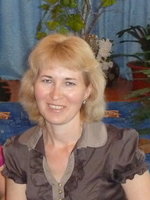 Презентация «В мире сказок и стихов Габдуллы Тукая»
Автор-составитель:
Валиуллина Нафиса Набиулловна                     
Дата рождения: 21.02.1977.                
Образование: среднее специальное, Нижнекамское педагогическое училище «Дошкольное воспитание», 2001 год   
НИСПТР, педагогика и методика             дошкольного обучения, 3 курс
БЕЛЫЙ ДЕД – АК БАБАЙ
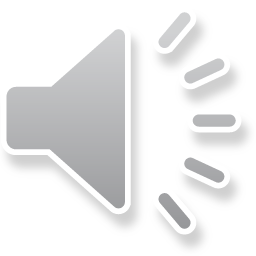 Когда от снега всё белым бело,
Двор , улицу и небо замело,
Весь ……. , …….  идёт домой,
Несёт игрушек нам полным-полно.
ЗАДАНИЕ - БИРЕМ
Назовите пропущенные слова
(белый,дедушка)
ТЕСТ
1.О каком времени года идёт речь в стихотворении?
а) лето; б) осень; в) зима; г) весна.
2.Что дедушка несёт детям ?
а) ягоды; б) торт; в) игрушки; г) ничего не несёт.
ГАЛИ И КОЗА – ГАЛИ БЕЛӘН КӘҖӘ
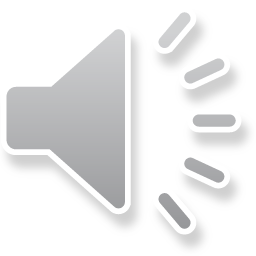 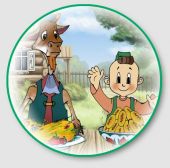 С козою дружен наш Гали:
Коза кивает издали
И бородой ему трясёт,
Когда Гали траву несёт
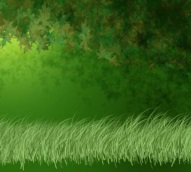 Помоги козе добраться 
до любимого лакомства.
Кәҗәгә яраткан ризыгы янына
барып җитәргә ярдәм ит.
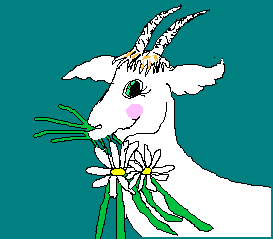 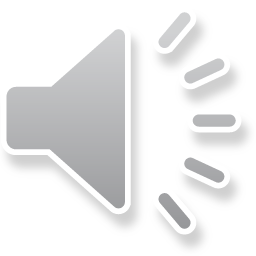 МАЛЫШ И МОТЫЛЁК -  БАЛА БЕЛӘН КҮБӘЛӘК
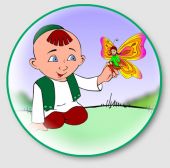 ВОПРОС - СОРАУ
Из какого стихотворения эти строки?
Где твой домик стоит –
Свет вокруг или тень ?
Чем бываешь ты сыт ?
Чем ты занят весь день ?
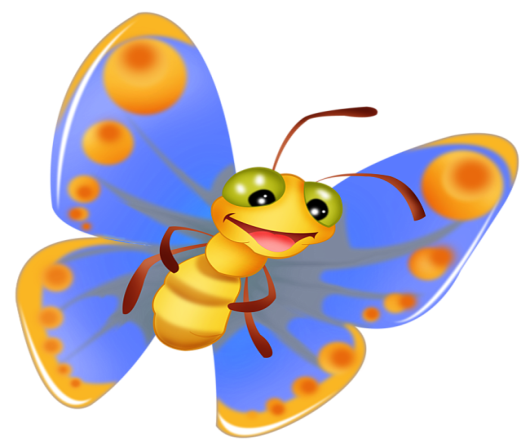 Внимательно посмотри на рисунки.
Найди девять отличий.
Рәсемнәргә игътибар белән кара.
Тугыз аерманы тап.
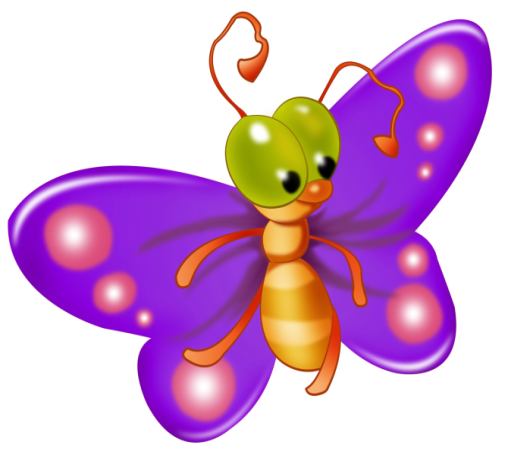 ШУРАЛЕ - ШҮРӘЛЕ
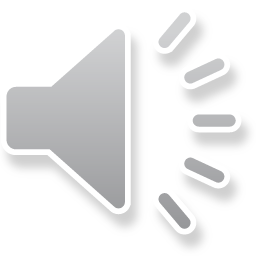 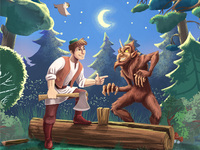 ЗАДАНИЕ-БИРЕМ
Из какой сказки эти слова?

Мой обычай: человека я до смерти  щекочу.
Не подумай, что пугаю, я от радости кричу.
Гадәтем ялгыз кешеләрне кытыклап үтерәм;
Мин әле, күргәч сине,шатланганымнан үкерәм.
ТЕСТ
КТО ПОЕХАЛ ИЗ СЕЛА ПО ДРОВА ?       КУДА СУНУЛ ЛЕШИЙ СВОИ ПАЛЬЦЫ? 
а) дедушка; б) парень; в) мальчик.                а) в карман; б) в воду; в) в щель.

КАКОЙ НОС У ЛЕШЕГО?                           ШУРАЛЕ, ПОПАВ В ЛОВУШКУ:
а) курносый; б) конопатый; в) горбатый.     а) стал хохотать; б) взвыл от боли.
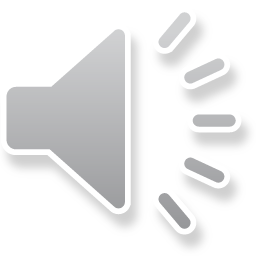 Назови качества, которые подходят Былтыру, а которые - Шурале.
Шүрәле белән Былтырга хас сыйфатларны аерып әйт.
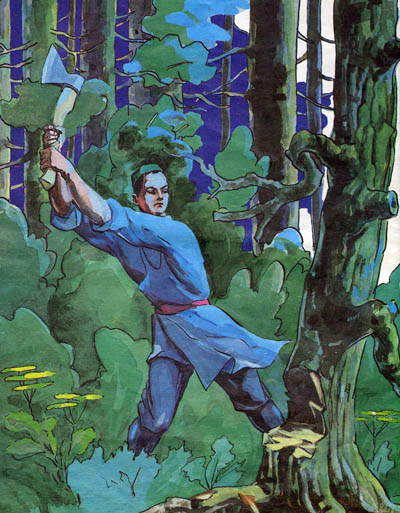 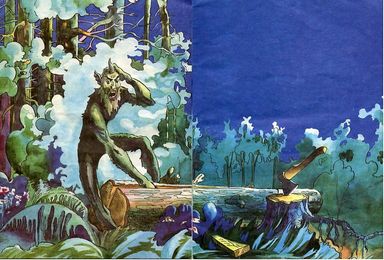 Наивный
Беркатлы
Страшный
Куркыныч кыяфәтле
Глупый
Акылсыз
Храбрый
Батыр
Хитрый
Хәйләкәр
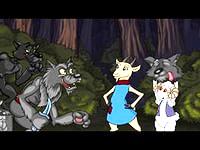 Ответь на вопрос. 
Сорауга  җавап бир.
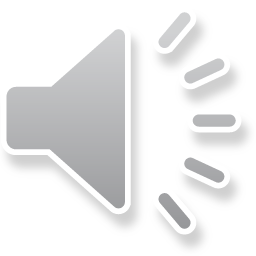 Что помогает Козе и Барану
победить злых волков?
Кәҗә белән Сарыкка явыз
бүреләрне җиңәргә нәрсә 
булыша?
Хитрость
хәйлә
Страх курку
Сила
көч
Ум
акыл
Дружба
дуслык